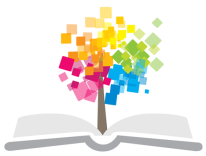 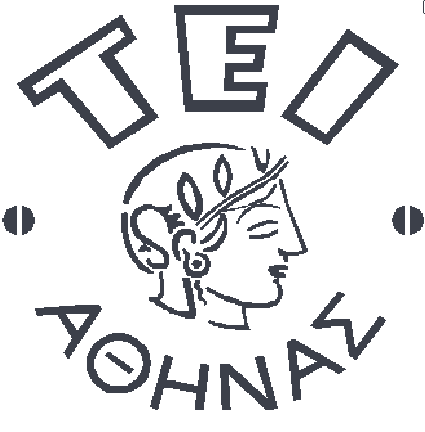 Ανοικτά Ακαδημαϊκά Μαθήματα στο ΤΕΙ Αθήνας
Χειρουργική Νοσηλευτική ΙΙ (Ε)
Ενότητα 3 : Πλύσεις Καθετήρα Ουροδόχου Κύστεως

Θεοδώρα Στρουμπούκη
Τμήμα Νοσηλευτικής
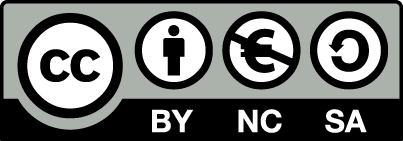 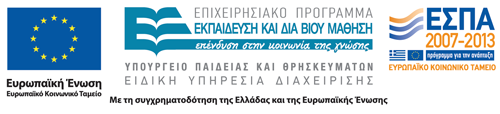 Εργαστήριο Χειρουργική Νοσηλευτική ΙΙ
«Πλύσεις Καθετήρα Ουροδόχου Κύστεως»
Δ΄ εξάμηνο
Τμήμα  Νοσηλευτικής, ΤΕΙ Αθήνας
2013
Διδάσκοντες:
Στυλιανός Παρισσόπουλος, Μερόπη Μπουζίκα, Βασιλική Κουτσοπούλου, Γεωργία Τουλιά, Θεοδώρα Στρουμπούκη, Θεόδωρος Κατσούλας.
1
Καθετήρες
Καθετήρες τύπου Foley 2-way και 3-way που χρησιμοποιούνται για ανοιχτή πλύση καθετήρα και ουροδόχου κύστης.
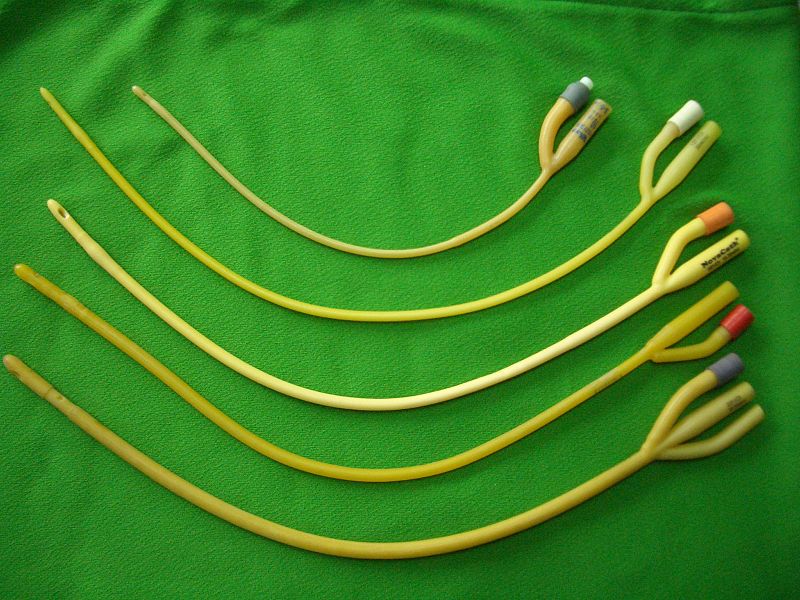 “Urinary catheters 03”,  από Saltanat ebli  διαθέσιμο ως κοινό κτήμα
2
Γενικά στοιχεία
Θα πρέπει να ενθαρρύνουμε τους ασθενείς που φέρουν καθετήρα ουροδόχου κύστεως να ενυδατώνονται επαρκώς ώστε να ξεπλένεται φυσικά ο καθετήρας.
Η ανοιχτή πλύση του καθετήρα μπορεί να γίνει τόσο σε δίαυλο καθετήρα όσο και σε τρίαυλο, (και στις δύο περιπτώσεις καθετήρων γίνεται σύνδεση της σύριγγας που περιέχει αποστειρωμένο διάλυμα πλύσης στον αυλό του καθετήρα όπου γίνεται η παροχέτευση των ούρων).
3
Ανοιχτή πλύση καθετήρα ουροδόχου κύστης
Η ανοιχτή πλύση του καθετήρα πρέπει να γίνεται μόνο όταν υπάρχει ένδειξη ή υποψία απόφραξης του καθετήρα. 
Σκοπός είναι η διατήρηση της βατότητάς του. Κάθε φορά που εφαρμόζεται, υπάρχει ο κίνδυνος μόλυνσης του ουροποιητικού συστήματος, καθώς γίνεται αποσύνδεση του ουροσυλλέκτη από τον αυλό του καθετήρα για να συνδεθεί εκεί για την πλύση σύριγγα με κατάλληλο στόμιο των 50 ή 60 ml.
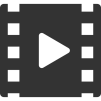 Irrigating Foley Catheter by Opening a Closed System
4
Ανοιχτή πλύση καθετήρα ουροδόχου κύστης (Εξοπλισμός)
Αποστειρωμένο διάλυμα πλύσης (συνήθως NaCl 0,9%).
Σύριγγα 50 ή 60 ml με κατάλληλο στόμιο. Κάποια έτοιμα διαλύματα έκπλυσης που κυκλοφορούν στο εμπόριο μπορούν να συνδεθούν απευθείας στο καθετήρα, οπότε δε χρειάζεται σύριγγα.
Δύο αποστειρωμένα νεφροειδή.
Αντισηπτικό διάλυμα καθαρισμού.
Αποστειρωμένες γάζες.
Γάντια.
5
Ανοιχτή πλύση καθετήρα ουροδόχου κύστης (Διαδικασία 1 από 6)
Καλύπτουμε τον καθετήρα και τον ουροσυλλέκτη (στο σημείο σύνδεσης τους) με αποστειρωμένη γάζα με αντισηπτική διάλυση και καθαρίζουμε το σημείο σύνδεσης. Με νέα γάζα και αγγίζοντας μόνο τη γάζα, αποσυνδέουμε τον καθετήρα από τον ουροσυλλέκτη. Τυλίγουμε με τη γάζα το άκρο του ουροσυλλέκτη και το τοποθετούμε σε ασφαλές σημείο στο κρεβάτι του ασθενή.
6
Ανοιχτή πλύση καθετήρα ουροδόχου κύστης (Διαδικασία 2 από 6)
Προσαρμόζουμε το ρύγχος της σύριγγας στον αυλό του καθετήρα προσέχοντας να μη μολύνουμε τα άκρα καθετήρα και σύριγγας και εγχύουμε ήπια το διάλυμα, γιατί έτσι προλαμβάνεται η βλάβη στο βλεννογόνο της ουροδόχου κύστης. Εάν το διάλυμα περιέχει κάποιο φάρμακο και πρόκειται να παραμείνει στη κύστη, ο καθετήρας θα πρέπει να κλειστεί με λαβίδα χωρίς δοντάκια για το χρονικό διάστημα που προβλέπεται από τις οδηγίες.
7
Ανοιχτή πλύση καθετήρα ουροδόχου κύστης (Διαδικασία 3 από 6)
Αφαιρούμε τη σύριγγα και αφήνουμε το υγρό να παροχετευθεί μόνο του στο δεύτερο αποστειρωμένο νεφροειδές. Επαναλαμβάνουμε τη διαδικασία μέχρι τα ούρα να είναι διαυγή και να παροχετεύονται ελεύθερα. Εάν το υγρό δεν παροχετεύεται αναρροφούμε ήπια με τη σύριγγα. Εάν για δύο φορές εισάγουμε 50 cc διαλύματος πλύσης και το υγρό δεν παροχετεύεται, τότε διακόπτουμε την πλύση και ειδοποιούμε το γιατρό.
8
Ανοιχτή πλύση καθετήρα ουροδόχου κύστης (Διαδικασία 4 από 6)
Εφόσον τα ούρα είναι διαυγή και παροχετεύονται ελεύθερα, επανασυνδέουμε το άκρο του ουροσυλλέκτη με τον αυλό του καθετήρα. 
Απομακρύνουμε τα χρησιμοποιηθέντα αντικείμενα.
Τοποθετούμε τον ασθενή σε αναπαυτική θέση.
Πλένουμε τα χέρια μας.
Αναγράφουμε το λόγο πλύσης, ποσό και είδος του διαλύματος που χρησιμοποιήθηκε, ποσό και χαρακτηριστικά του διαλύματος που παροχετεύτηκε, αποτελέσματα της πλύσης και κάθε πρόβλημα που δημιουργήθηκε κατά τη διάρκεια της πλύσης.
9
Ανοιχτή πλύση καθετήρα ουροδόχου κύστης (Διαδικασία 5 από 6)
Εξηγούμε τη διαδικασία και το σκοπό της πλύσης στον ασθενή, για να ενθαρρύνουμε τη συνεργασία του και να μειώσουμε το άγχος του.
Συγκεντρώνουμε τον απαραίτητο εξοπλισμό για να διευκολυνθούμε κατά την εκτέλεση της εργασίας.
Πλένουμε τα χέρια μας, για πρόληψη εξάπλωσης μικροοργανισμών.
10
Ανοιχτή πλύση καθετήρα ουροδόχου κύστης (Διαδικασία 6 από 6)
Διασφαλίζουμε την ιδιωτικότητα του ασθενή και τοποθετούμε τον ασθενή σε θέση που να επιτρέπει την πρόσβαση στον καθετήρα.
Ανοίγουμε τα αποστειρωμένα υλικά. Ρίχνουμε αποστειρωμένο διάλυμα πλύσης στο αποστειρωμένο νεφροειδές. Αναρροφούμε το υγρό πλύσης στην αποστειρωμένη σύριγγα και αφαιρούμε τον αέρα. Συνήθως 30-50 ml για έκπλυση του καθετήρα και 90- 400 ml για τη πλύση της κύστης.
11
Κλειστή πλύση ουροδόχου κύστης
Η κλειστή πλύση γίνεται συνήθως για τη διάλυση των μικρών θρόμβων αίματος μετά από εγχείρηση προστάτη ή εγχείρηση ουροδόχου κύστης καθώς και σε αιμορραγίες του ουροποιητικού συστήματος.
Η κλειστή πλύση εκτελείται μόνο με καθετήρα 3-way. Επομένως εάν ο ασθενής είναι καθετηριασμένος με καθετήρα κύστεως δύο αυλών, θα πρέπει να καθετηριαστεί εκ νέου με καθετήρα τριών αυλών. Διακρίνεται σε: α) Συνεχής και β) Διαλείπουσα.
12
Συνεχής κλειστή πλύση καθετήρα ουροδόχου κύστης (Εξοπλισμός)
Εάν ο ασθενής δε φέρει καθετήρα ουροδόχου κύστης (τριπλού αυλού), θα χρειαστούμε τον εξοπλισμό για καθετηριασμό ουροδόχου κύστης.
Αποστειρωμένο διάλυμα πλύσης σύμφωνα με τις οδηγίες. Συνήθως σε σάκους των 2000ml σε θερμοκρασία σώματος ή δωματίου. Συνήθως χορηγείται 0,9% χλωριούχο νάτριο.
Αποστειρωμένη συσκευή με θάλαμο ενστάλαξης και σφιγκτήρα για τη σύνδεση με τα σάκο. 
Στατό.
Ουροσυλλέκτης μεγάλης χωρητικότητας.
Γάντια μιας χρήσης.
13
Συνεχής κλειστή πλύση ουροδόχου κύστης (Διαδικασία 1 από 9)
Εξηγούμε τη διαδικασία και το σκοπό της συνεχούς πλύσης της ουροδόχου κύστης στον ασθενή για να ενθαρρύνουμε τη συνεργασία του και να μειώσουμε τον φόβο του.
Συγκεντρώνουμε όλο τον απαραίτητο εξοπλισμό, για να διευκολυνθούμε κατά την εκτέλεση της εργασίας.
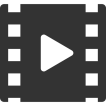 Continuous bladder irrigation
14
Συνεχής κλειστή πλύση ουροδόχου κύστης (Διαδικασία 2 από 9)
Πλένουμε τα χέρια μας για πρόληψη της εξάπλωσης των μικροοργανισμών.
Προετοιμάζουμε τον αποστειρωμένο σάκο του υγρού πλύσης, όπως αναφέρεται στις οδηγίες του κατασκευαστή. Κλείνουμε το σφιγκτήρα και συνδέουμε τη συσκευή στο σάκο. Κρεμάμε το σάκο στο στατό. Το υγρό της έγχυσης θα πρέπει να τοποθετείται σε διαφορετικό στατό από αυτό που χρησιμοποιείται για τα υγρά ενδοφλέβιας έγχυσης. Ελευθερώνουμε το σφιγκτήρα και αφαιρούμε το προστατευτικό κάλυμμα στην άκρη της συσκευής χωρίς να το μολύνουμε. Αφήνουμε το διάλυμα να ξεπλύνει το καθετήρα και να αφαιρέσει τον αέρα. Κλείνουμε το σφιγκτήρα.
15
Συνεχής κλειστή πλύση ουροδόχου κύστης (Διαδικασία 3 από 9)
Απομακρύνουμε τα κλινοσκεπάσματα και τοποθετούμε τόσο αυτά όσο και τον ασθενή σε θέση που να επιτρέπει την πρόσβαση στον καθετήρα. Χρησιμοποιώντας άσηπτη τεχνική, για πρόληψη μετάδοσης μικροοργανισμών στην ουροδόχο κύστη, προσαρμόζουμε τη συσκευή στον αυλό του καθετήρα Foley. Εάν χρησιμοποιείται κλειστό σύστημα, ο ουροσυλλέκτης ίσως είναι ήδη συνδεδεμένος στον καθετήρα.
16
Συνεχής κλειστή πλύση ουροδόχου κύστης (Διαδικασία 4 από 9)
Ελευθερώνουμε το σφιγκτήρα της συσκευής και ρυθμίζουμε τη ροή σύμφωνα με την ιατρική οδηγία. Αυτό επιτρέπει τη συνεχή ήπια πλύση χωρίς να προκαλείται ενόχληση στον ασθενή. Εξασφαλίζουμε πάντα τη καλή λειτουργία του συστήματος (ροή, αναδίπλωση σωλήνα, σύνδεση κλπ.)
17
Συνεχής κλειστή πλύση ουροδόχου κύστης (Διαδικασία 5 από 9)
Ο ρυθμός της έγχυσης του διαλύματος διαφέρει ανάλογα με το βαθμό της αιματουρίας. Ο στόχος είναι το υγρό της παροχέτευσης να έχει ροζ χρώμα. Για παράδειγμα μετά από χειρουργείο προστάτη, η αιματουρία θα είναι πιο έντονη τις πρώτες 12 ώρες μετά το χειρουργείο και είναι πιθανό να χρειαστούν 6-9 λίτρα υγρού έγχυσης. Το ποσό αυτό θα πρέπει να μειωθεί στα 3-6 λίτρα τις επόμενες 12 ώρες.
18
Συνεχής κλειστή πλύση ουροδόχου κύστης (Διαδικασία 6 από 9)
Όταν η πλύση ολοκληρωθεί, κλείνουμε τη συσκευή πριν αδειάσει και πάρει αέρα. Έτσι δε χρειάζεται να αποσυνδέεται η συσκευή από τον καθετήρα, καθώς το άνοιγμα του συστήματος παρέχει πρόσβαση στους μικροοργανισμούς. Αποσυνδέουμε τον άδειο σάκο και συνδέουμε νέο σάκο με υγρό πλύσης. Συνεχίζουμε σύμφωνα με την ιατρική οδηγία.
19
Συνεχής κλειστή πλύση ουροδόχου κύστης (Διαδικασία 7 από 9)
Όταν η πλύση ολοκληρωθεί, κλείνουμε τη συσκευή πριν αδειάσει και πάρει αέρα. Έτσι δε χρειάζεται να αποσυνδέεται η συσκευή από τον καθετήρα, καθώς το άνοιγμα του συστήματος παρέχει πρόσβαση στους μικροοργανισμούς. Αποσυνδέουμε τον άδειο σάκο και συνδέουμε νέο σάκο με υγρό πλύσης. Συνεχίζουμε σύμφωνα με την ιατρική οδηγία.
20
Συνεχής κλειστή πλύση ουροδόχου κύστης (Διαδικασία 8 από 9)
Αξιολογούμε την αντίδραση του ασθενή στη διαδικασία καθώς και τη ποιότητα και ποσότητα των υγρών και τα καταγράφουμε στο διάγραμμα του ασθενή. Καταγράφουμε την ποσότητα του υγρού πλύσης που χρησιμοποιήθηκε, στο έντυπο των προσλαμβανόμενων και αποβαλλόμενων. Ο όγκος του υγρού έγχυσης που έχει χορηγηθεί και το ποσό που έχει παροχετευθεί στον ουροσυλλέκτη θα πρέπει να καταγράφονται στο δελτίο ισοζυγίου υγρών. Η διαφορά ανάμεσά τους είναι η ποσότητα των ούρων.
21
Συνεχής κλειστή πλύση ουροδόχου κύστης (Διαδικασία 9 από 9)
Φοράμε γάντια και αδειάζουμε τον ουροσυλλέκτη μετά την ολοκλήρωση της πρώτης πλύσης και καταγράφουμε τη διαδικασία. Πλένουμε τα χέρια μας για πρόληψη εξάπλωσης μικροοργανισμών.
22
Διαλείπουσα κλειστή πλύση ουροδόχου κύστης(για ενστάλαξη φαρμάκου στην ουροδόχο κύστη)
Πολλές φορές στο διάλυμα πλύσης προστίθεται κάποιο φάρμακο το οποίο πρέπει να παραμείνει στην ουροδόχο κύστη. 
Για το σκοπό αυτό κλείνουμε την παροχέτευση του ουροσυλλέκτη και  ανοίγουμε τη συσκευή πλύσης για να εισαχθεί ποσότητα του διαλύματος με το φάρμακο εντός της ουροδόχου κύστης. 
Κλείνουμε το σφιγκτήρα της συσκευής πλύσης και αφήνουμε το διάλυμα με το φάρμακο εντός της κύστης σύμφωνα με τις οδηγίες. Εν συνεχεία ανοίγουμε το πίεστρο του σωλήνα παροχέτευσης.
23
Τέλος Ενότητας
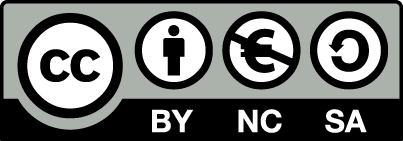 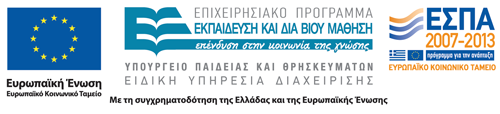 Σημειώματα
Σημείωμα Αναφοράς
Copyright Τεχνολογικό Εκπαιδευτικό Ίδρυμα Αθήνας, Θεοδώρα Στρουμπούκη 2014. Θεοδώρα Στρουμπούκη. «Χειρουργική Νοσηλευτική ΙΙ (Ε). Ενότητα 3: Πλύσεις καθετήρα ουροδόχου κύστεως». Έκδοση: 1.0. Αθήνα 2014. Διαθέσιμο από τη δικτυακή διεύθυνση: ocp.teiath.gr.
Σημείωμα Αδειοδότησης
Το παρόν υλικό διατίθεται με τους όρους της άδειας χρήσης Creative Commons Αναφορά, Μη Εμπορική Χρήση Παρόμοια Διανομή 4.0 [1] ή μεταγενέστερη, Διεθνής Έκδοση.   Εξαιρούνται τα αυτοτελή έργα τρίτων π.χ. φωτογραφίες, διαγράμματα κ.λ.π., τα οποία εμπεριέχονται σε αυτό. Οι όροι χρήσης των έργων τρίτων επεξηγούνται στη διαφάνεια  «Επεξήγηση όρων χρήσης έργων τρίτων». 
Τα έργα για τα οποία έχει ζητηθεί άδεια  αναφέρονται στο «Σημείωμα  Χρήσης Έργων Τρίτων».
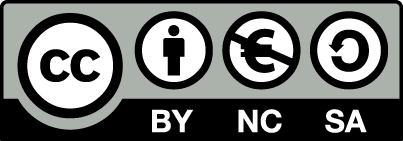 [1] http://creativecommons.org/licenses/by-nc-sa/4.0/ 
Ως Μη Εμπορική ορίζεται η χρήση:
που δεν περιλαμβάνει άμεσο ή έμμεσο οικονομικό όφελος από την χρήση του έργου, για το διανομέα του έργου και αδειοδόχο
που δεν περιλαμβάνει οικονομική συναλλαγή ως προϋπόθεση για τη χρήση ή πρόσβαση στο έργο
που δεν προσπορίζει στο διανομέα του έργου και αδειοδόχο έμμεσο οικονομικό όφελος (π.χ. διαφημίσεις) από την προβολή του έργου σε διαδικτυακό τόπο
Ο δικαιούχος μπορεί να παρέχει στον αδειοδόχο ξεχωριστή άδεια να χρησιμοποιεί το έργο για εμπορική χρήση, εφόσον αυτό του ζητηθεί.
Επεξήγηση όρων χρήσης έργων τρίτων
Δεν επιτρέπεται η επαναχρησιμοποίηση του έργου, παρά μόνο εάν ζητηθεί εκ νέου άδεια από το δημιουργό.
©
διαθέσιμο με άδεια CC-BY
Επιτρέπεται η επαναχρησιμοποίηση του έργου και η δημιουργία παραγώγων αυτού με απλή αναφορά του δημιουργού.
διαθέσιμο με άδεια CC-BY-SA
Επιτρέπεται η επαναχρησιμοποίηση του έργου με αναφορά του δημιουργού, και διάθεση του έργου ή του παράγωγου αυτού με την ίδια άδεια.
διαθέσιμο με άδεια CC-BY-ND
Επιτρέπεται η επαναχρησιμοποίηση του έργου με αναφορά του δημιουργού. 
Δεν επιτρέπεται η δημιουργία παραγώγων του έργου.
διαθέσιμο με άδεια CC-BY-NC
Επιτρέπεται η επαναχρησιμοποίηση του έργου με αναφορά του δημιουργού. 
Δεν επιτρέπεται η εμπορική χρήση του έργου.
Επιτρέπεται η επαναχρησιμοποίηση του έργου με αναφορά του δημιουργού
και διάθεση του έργου ή του παράγωγου αυτού με την ίδια άδεια.
Δεν επιτρέπεται η εμπορική χρήση του έργου.
διαθέσιμο με άδεια CC-BY-NC-SA
διαθέσιμο με άδεια CC-BY-NC-ND
Επιτρέπεται η επαναχρησιμοποίηση του έργου με αναφορά του δημιουργού.
Δεν επιτρέπεται η εμπορική χρήση του έργου και η δημιουργία παραγώγων του.
διαθέσιμο με άδεια 
CC0 Public Domain
Επιτρέπεται η επαναχρησιμοποίηση του έργου, η δημιουργία παραγώγων αυτού και η εμπορική του χρήση, χωρίς αναφορά του δημιουργού.
Επιτρέπεται η επαναχρησιμοποίηση του έργου, η δημιουργία παραγώγων αυτού και η εμπορική του χρήση, χωρίς αναφορά του δημιουργού.
διαθέσιμο ως κοινό κτήμα
χωρίς σήμανση
Συνήθως δεν επιτρέπεται η επαναχρησιμοποίηση του έργου.
28
Διατήρηση Σημειωμάτων
Οποιαδήποτε αναπαραγωγή ή διασκευή του υλικού θα πρέπει να συμπεριλαμβάνει:
το Σημείωμα Αναφοράς
το Σημείωμα Αδειοδότησης
Τη δήλωση Διατήρησης Σημειωμάτων
το Σημείωμα Χρήσης Έργων Τρίτων (εφόσον υπάρχει)
μαζί με τους συνοδευόμενους υπερσυνδέσμους.
Χρηματοδότηση
Το παρόν εκπαιδευτικό υλικό έχει αναπτυχθεί στο πλαίσιο του εκπαιδευτικού έργου του διδάσκοντα.
Το έργο «Ανοικτά Ακαδημαϊκά Μαθήματα στο ΤΕΙ Αθήνας» έχει χρηματοδοτήσει μόνο την αναδιαμόρφωση του εκπαιδευτικού υλικού. 
Το έργο υλοποιείται στο πλαίσιο του Επιχειρησιακού Προγράμματος «Εκπαίδευση και Δια Βίου Μάθηση» και συγχρηματοδοτείται από την Ευρωπαϊκή Ένωση (Ευρωπαϊκό Κοινωνικό Ταμείο) και από εθνικούς πόρους.
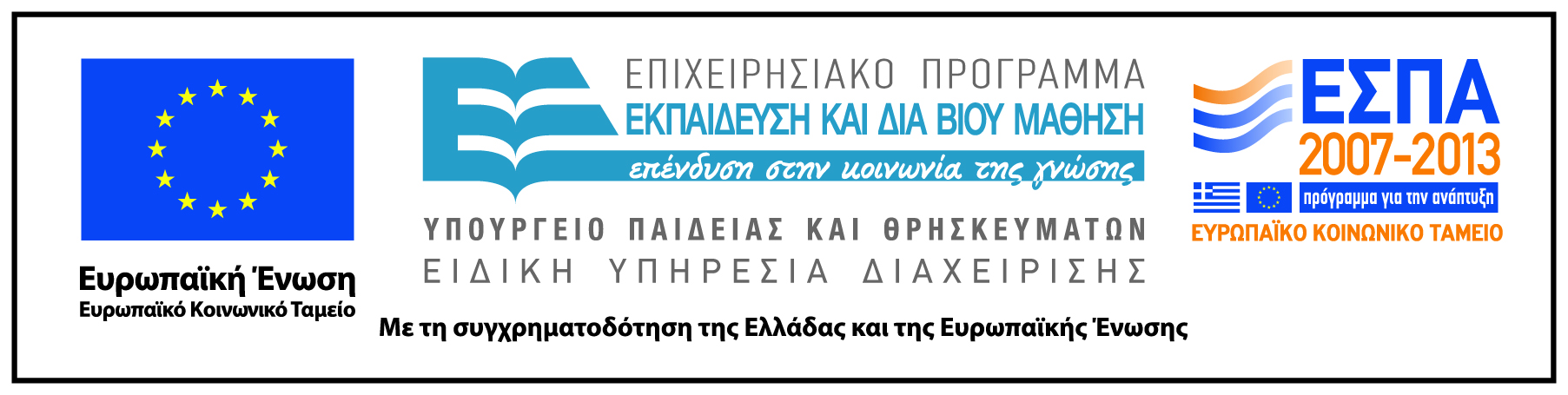